Соблюдай правила дорожного движения
Интерактивное занятие
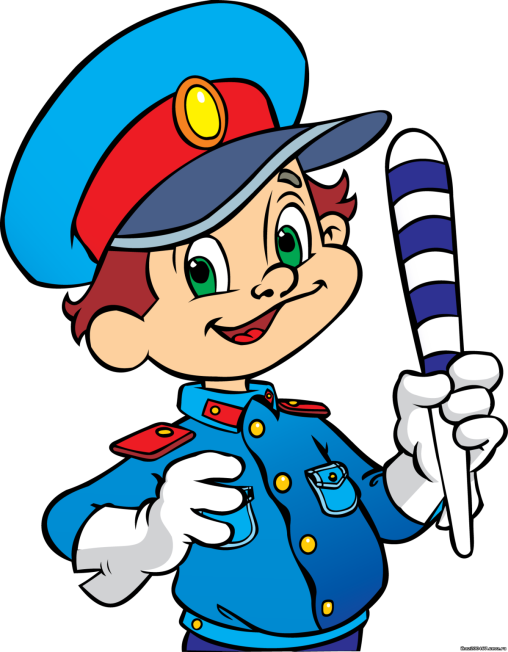 Отгадай загадки!
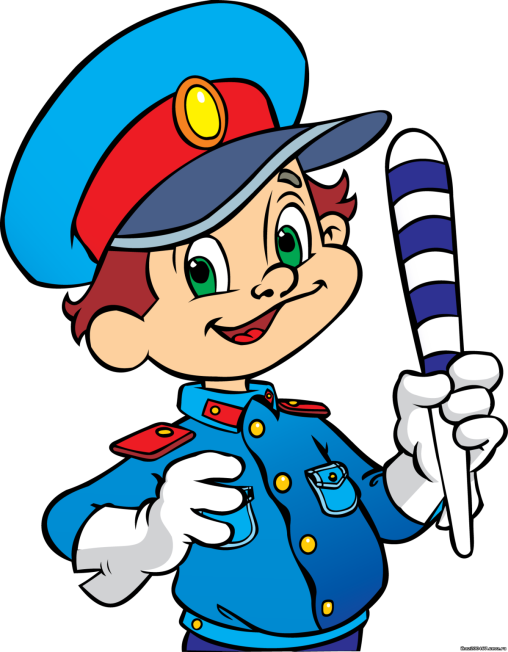 Отгадай транспорт!
Двери, окна, но не дом.Есть сиденья даже в нём.Фары светят, как глаза,Есть четыре колеса.Из под них клубится пыль.Это что? …
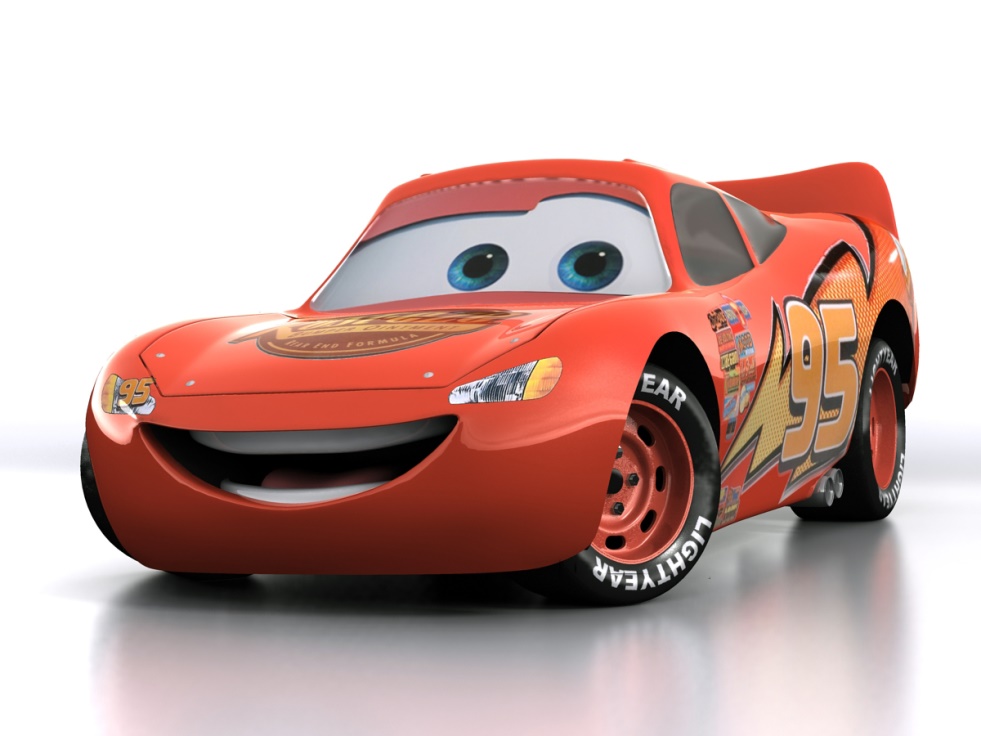 АВТОМОБИЛЬ
Что за чудо – длинный дом! Пассажиров много в нем. Носит обувь из резины И питается бензином…
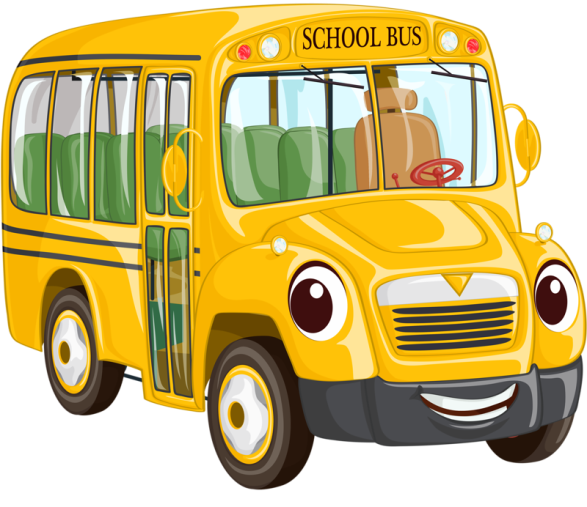 АВТОБУС
На стройке, в порту,
В магазинах и школах,
Вам всем помогу,
Привезу груз тяжёлый!
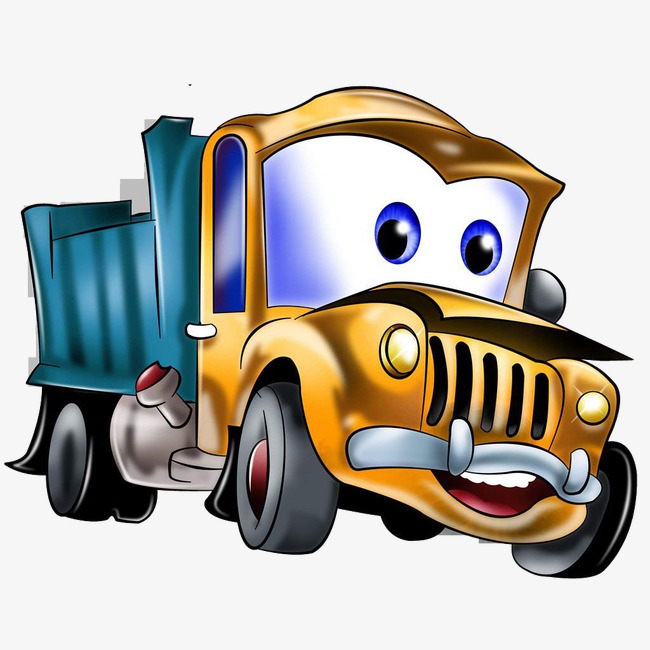 ГРУЗОВОЙ АВТОМОБИЛЬ
Это громкая машинаИмеет руль, но нет кабины.В шлеме парень очень смелый,С ней справляется умело.
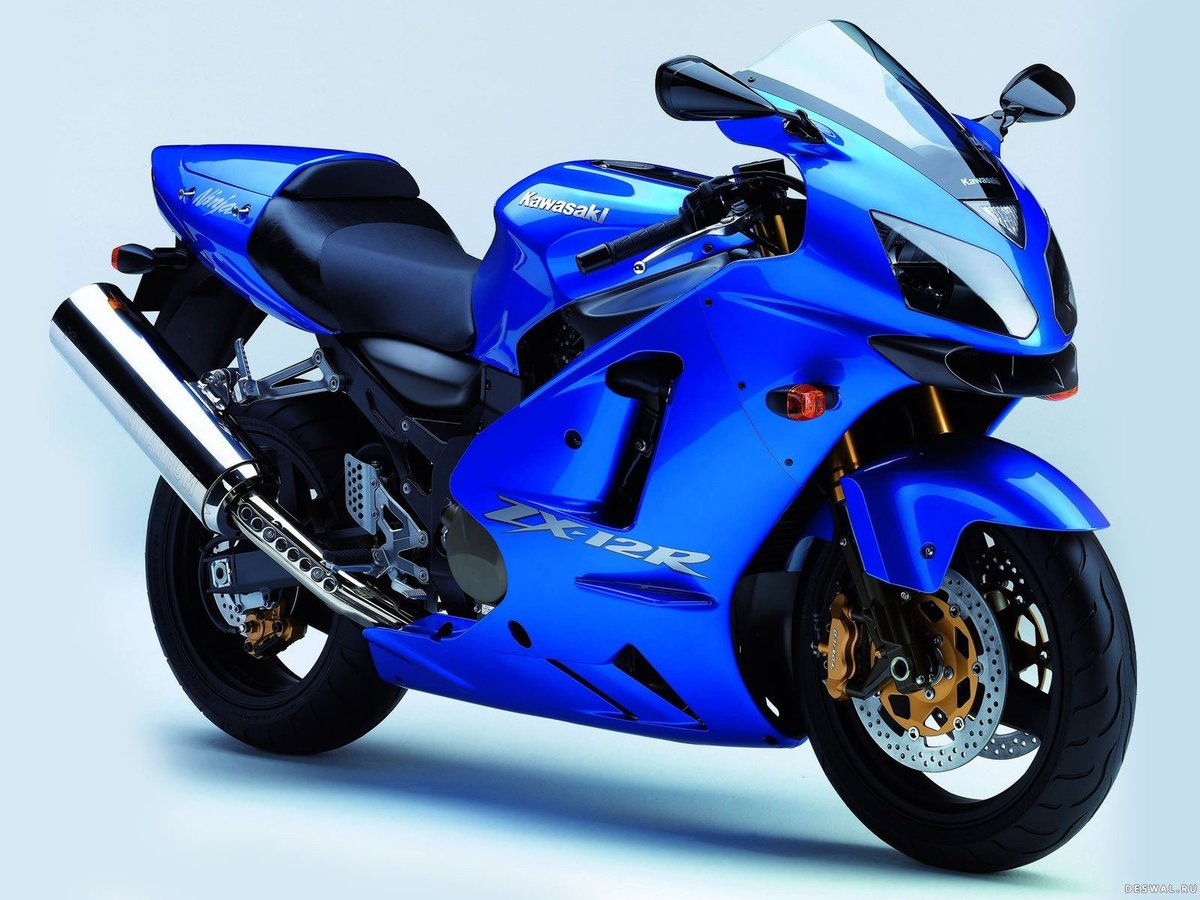 МОТОЦИКЛ
У него – два колеса
И седло на раме.
Две педали есть внизу,
Крутят их ногами.
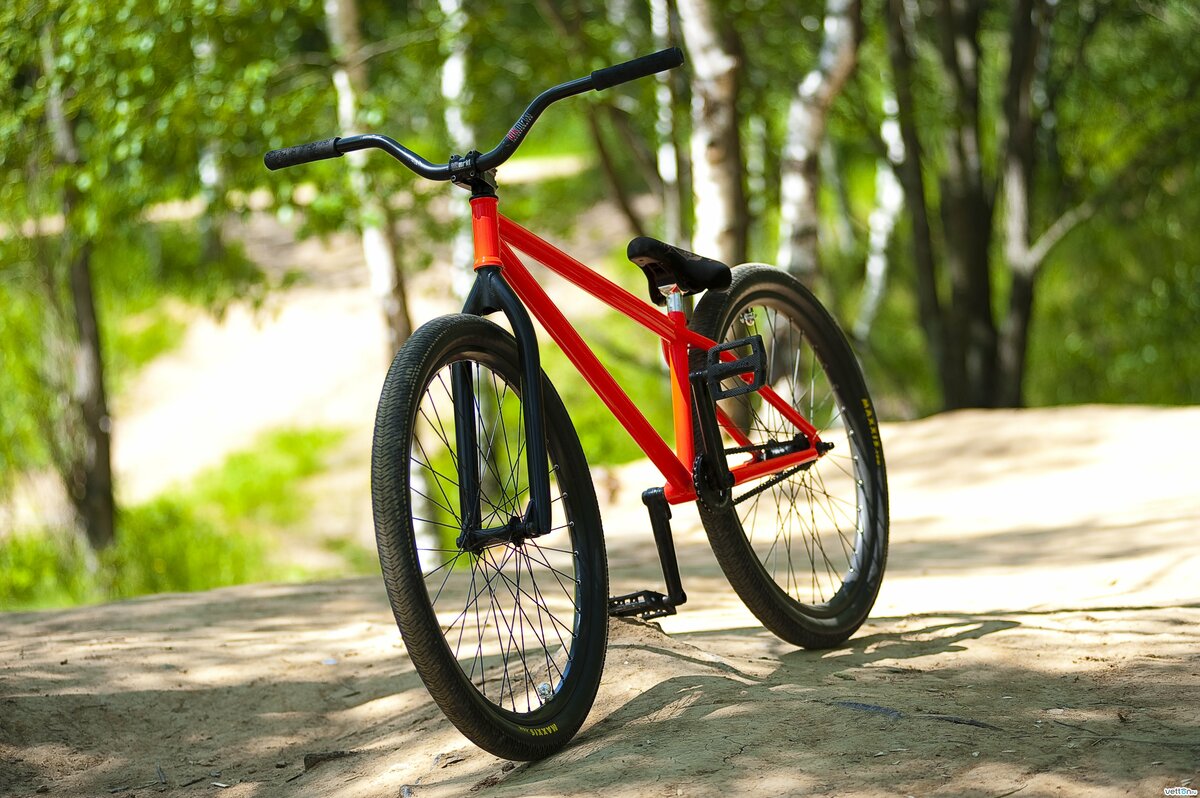 ВЕЛОСИПЕД
Реши ребусы!
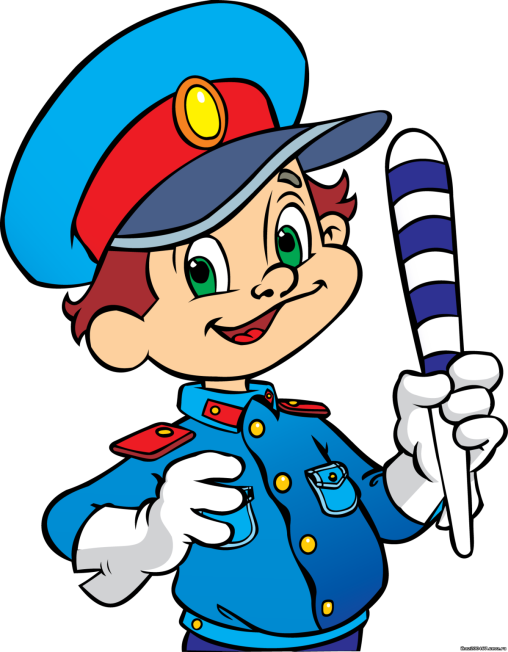 Ребусы:
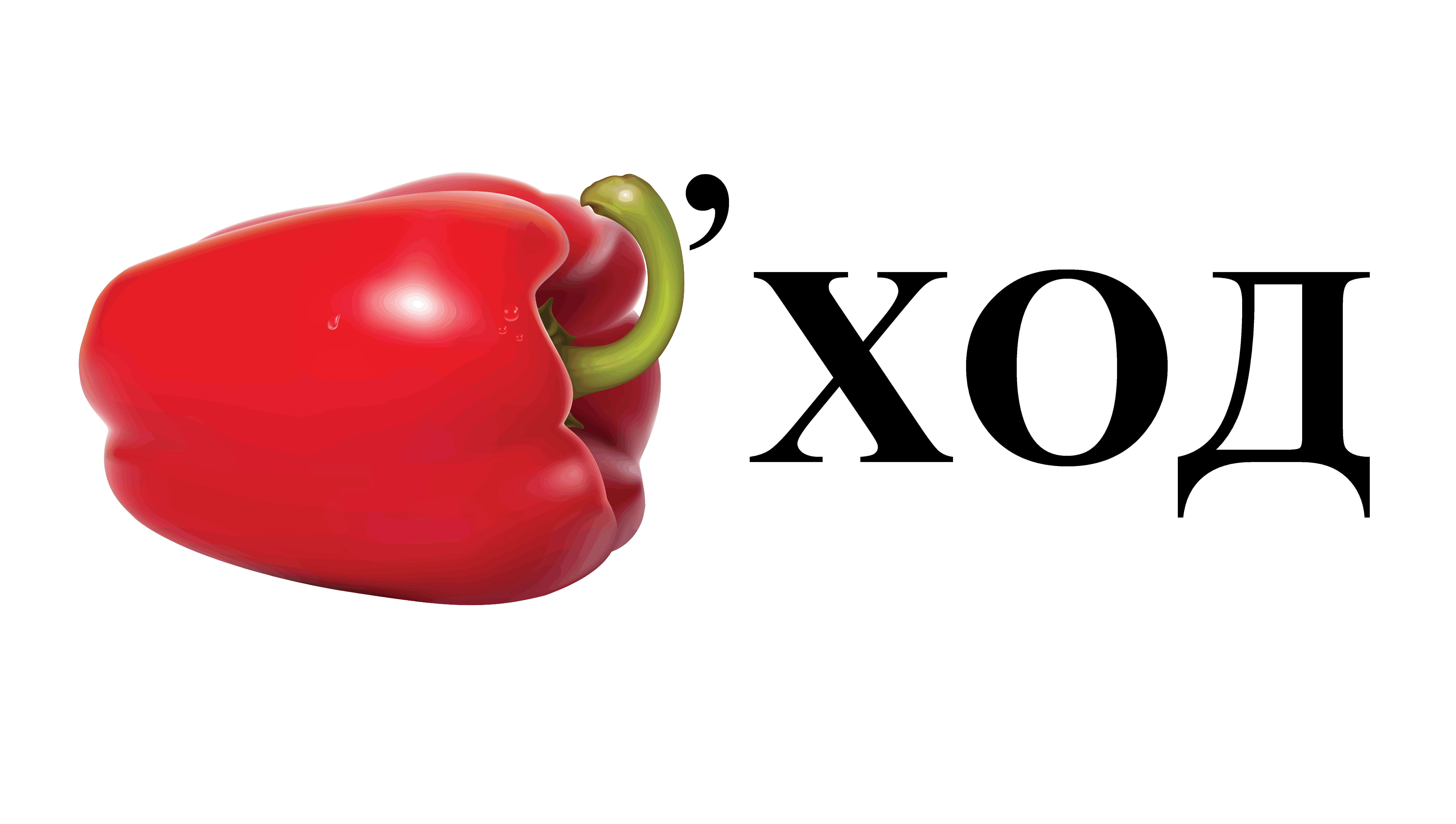 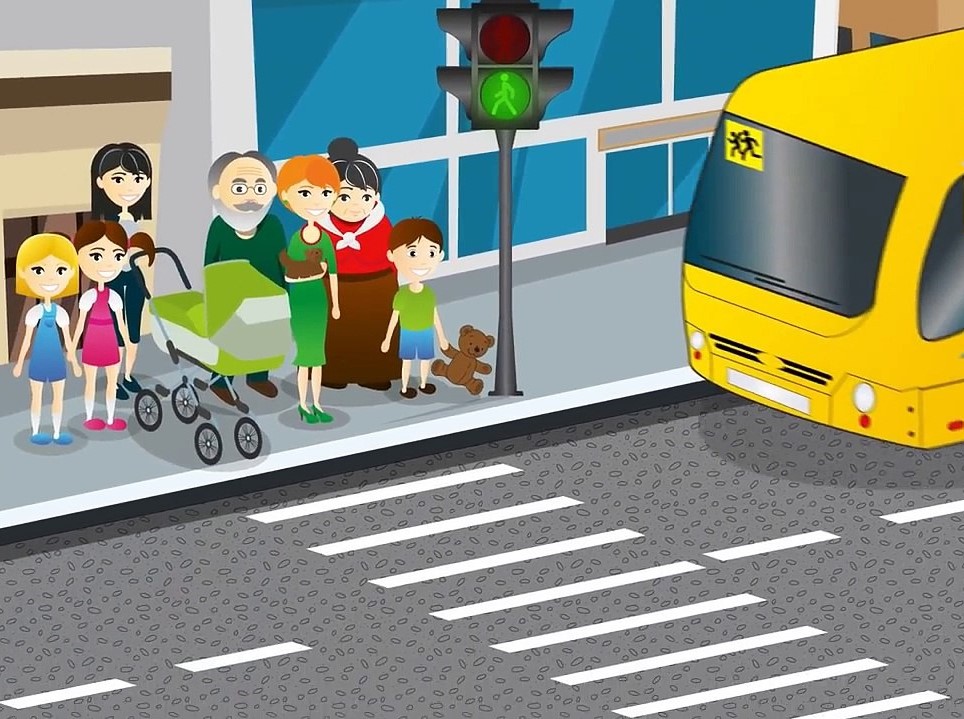 ПЕРЕХОД
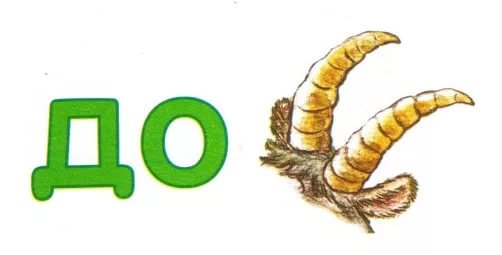 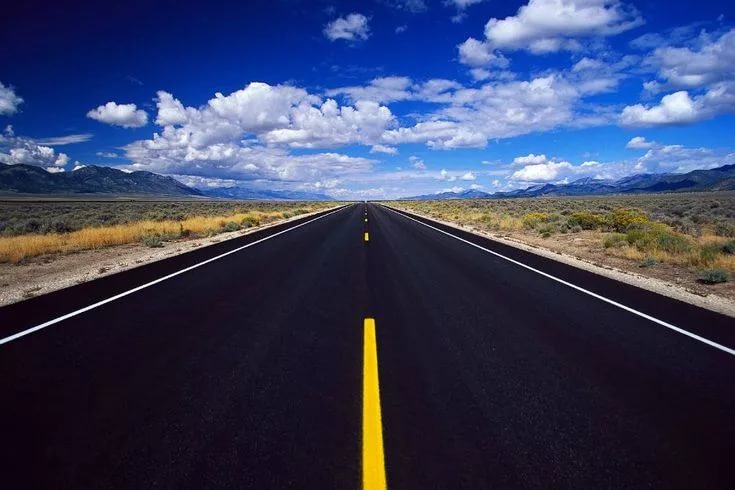 ДОРОГА
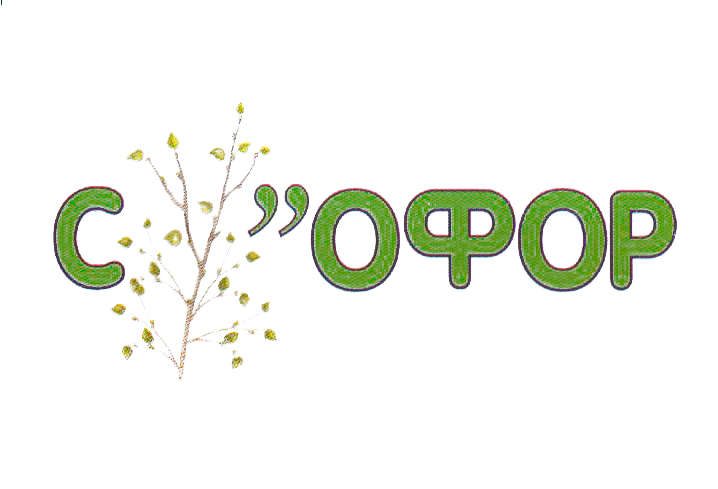 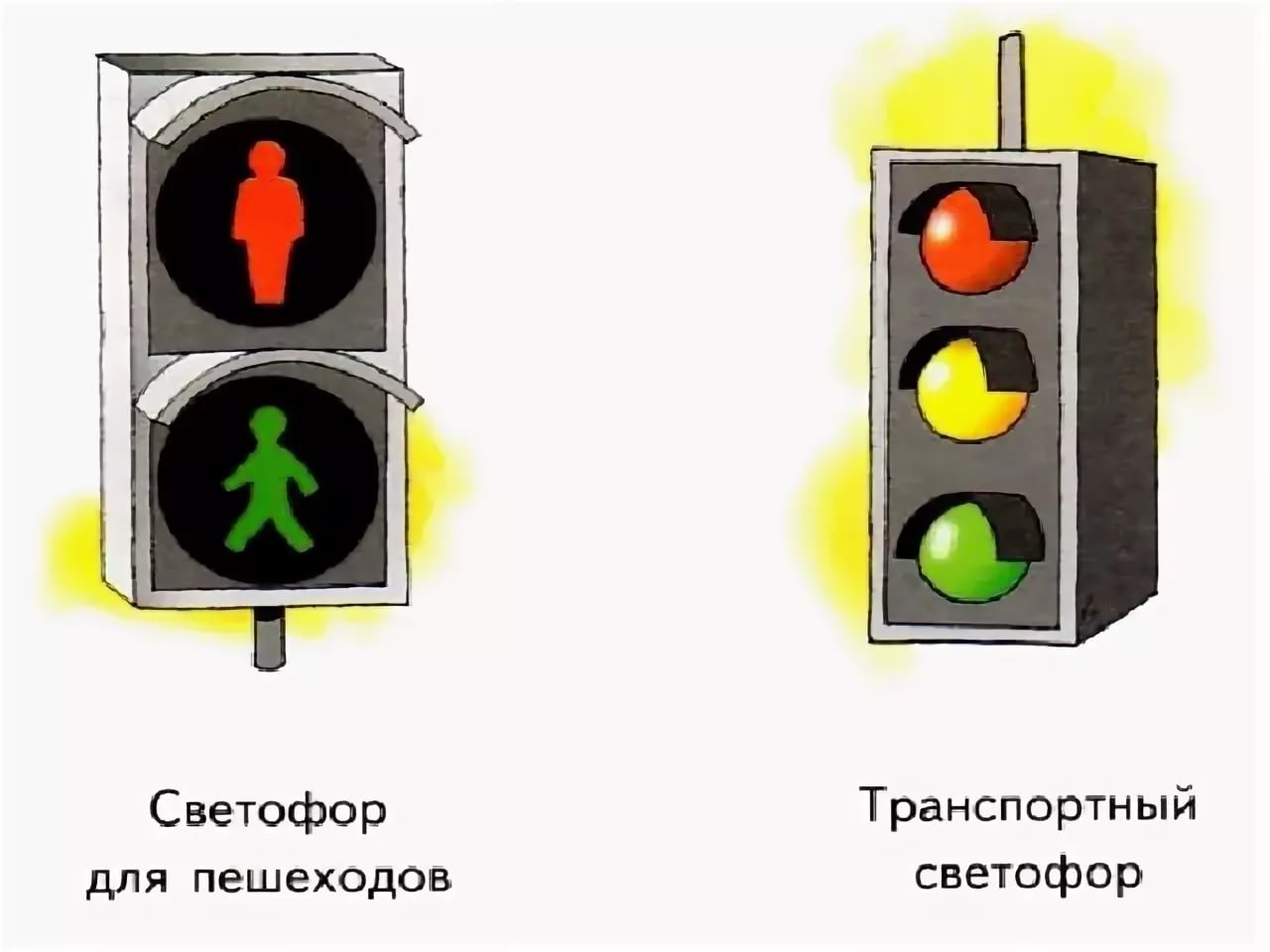 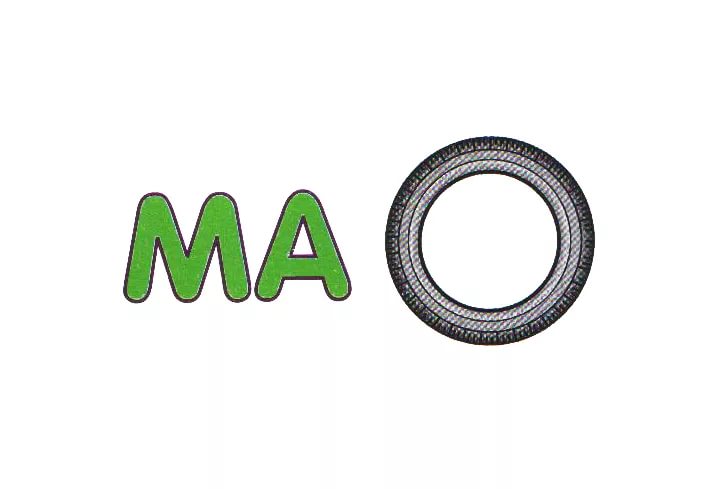 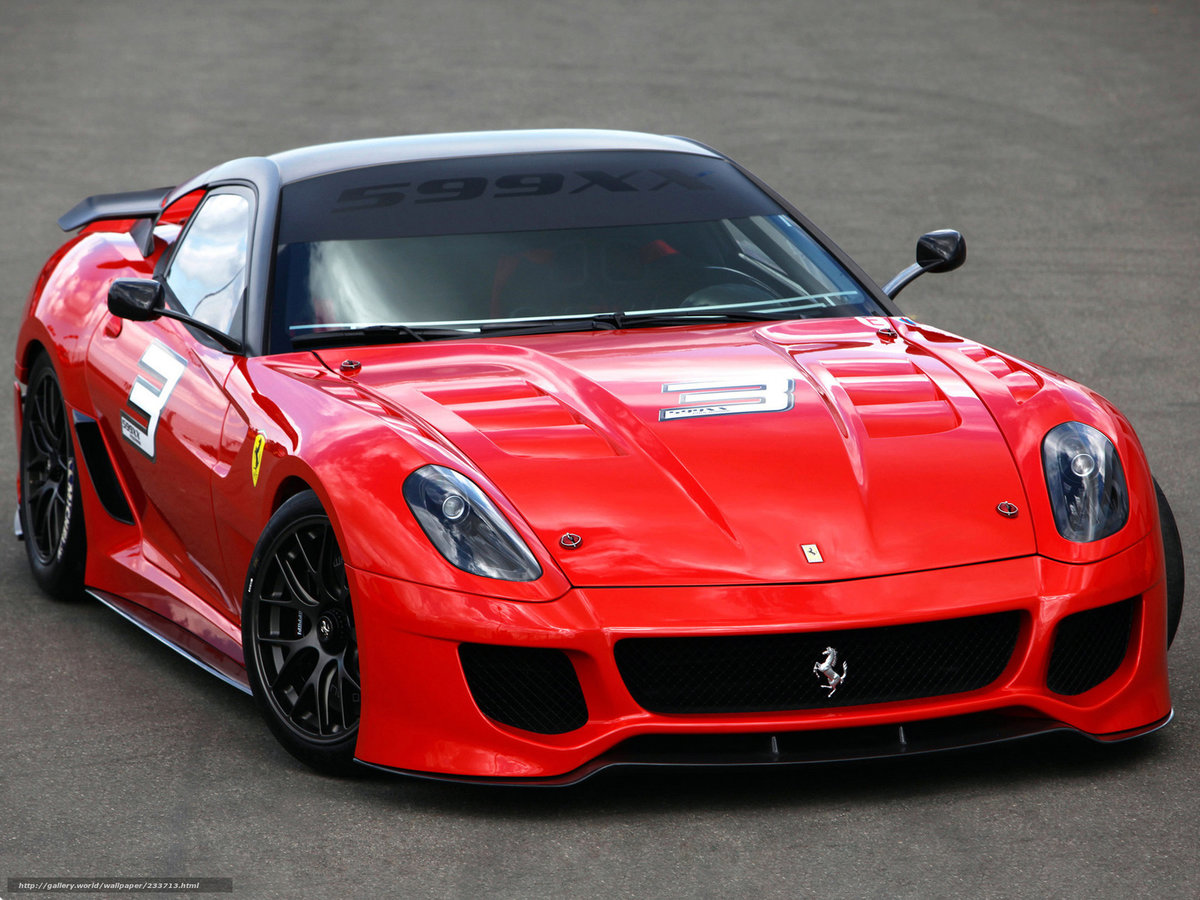 МАШИНА
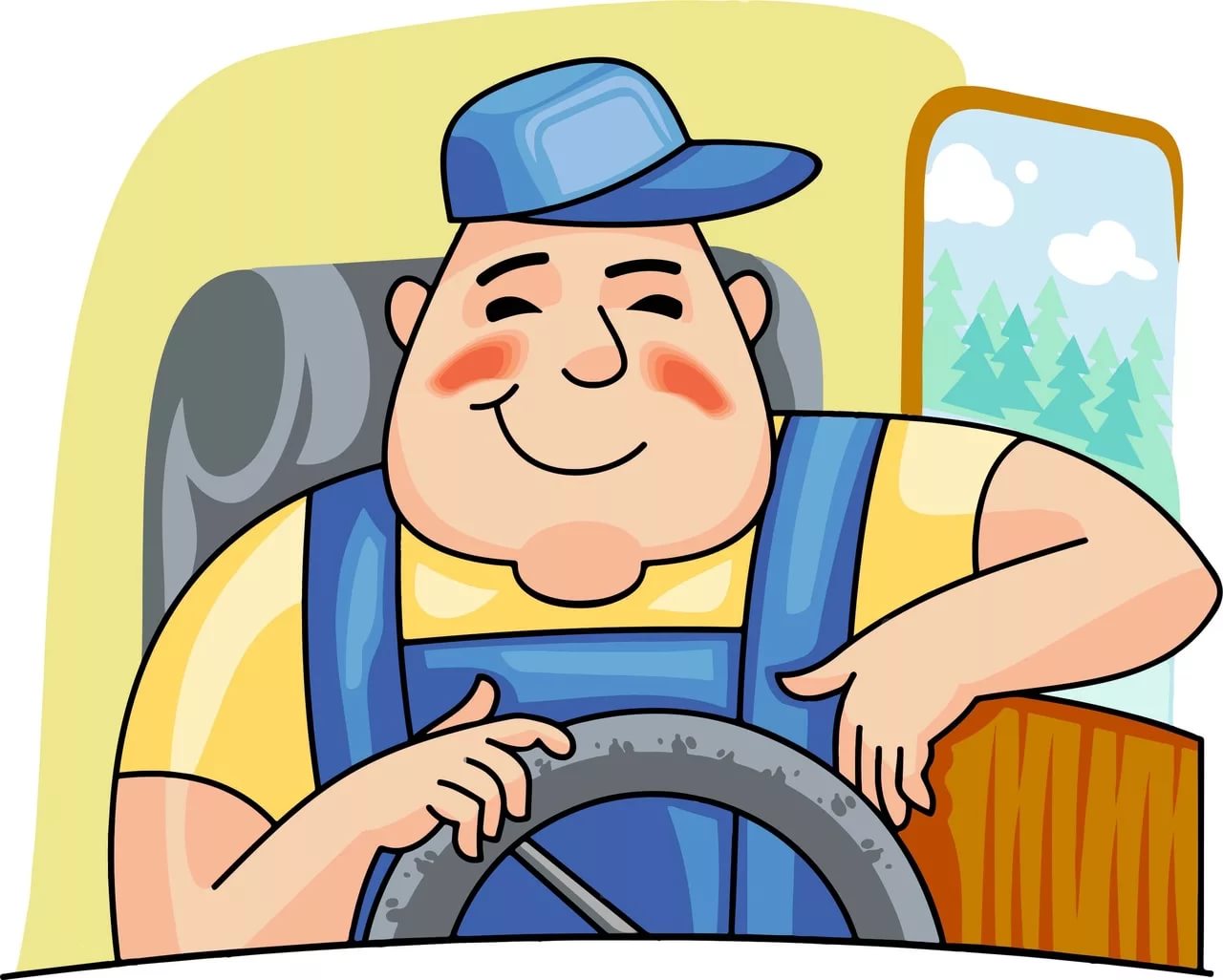 ВОДИТЕЛЬ
Хорошо ли ты знаешь дорожные знаки?
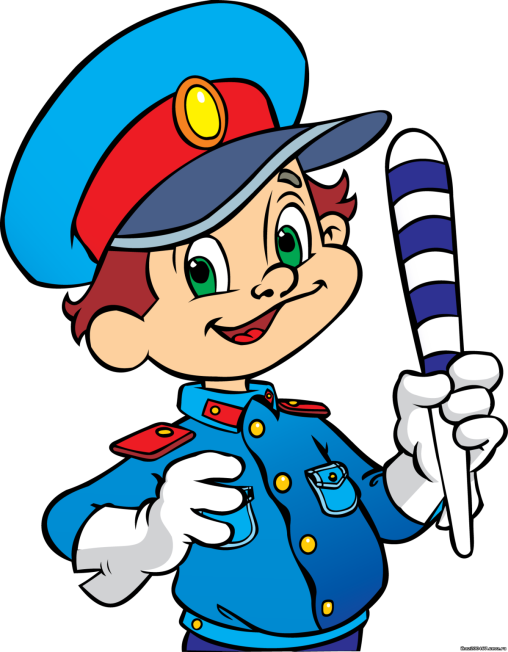 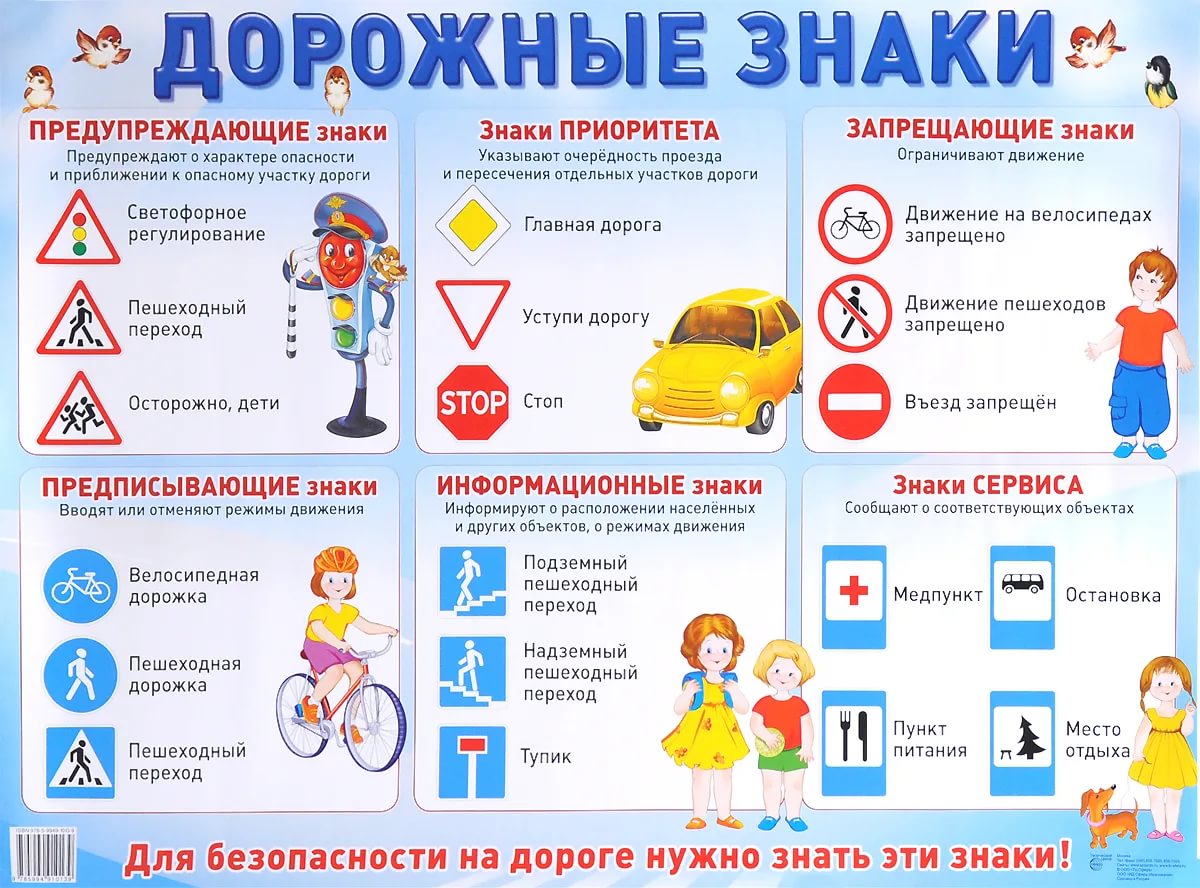 Он укажет поворот
И подземный переход.Без него нельзя никак!Этот друг - …
ДОРОЖНЫЙ ЗНАК
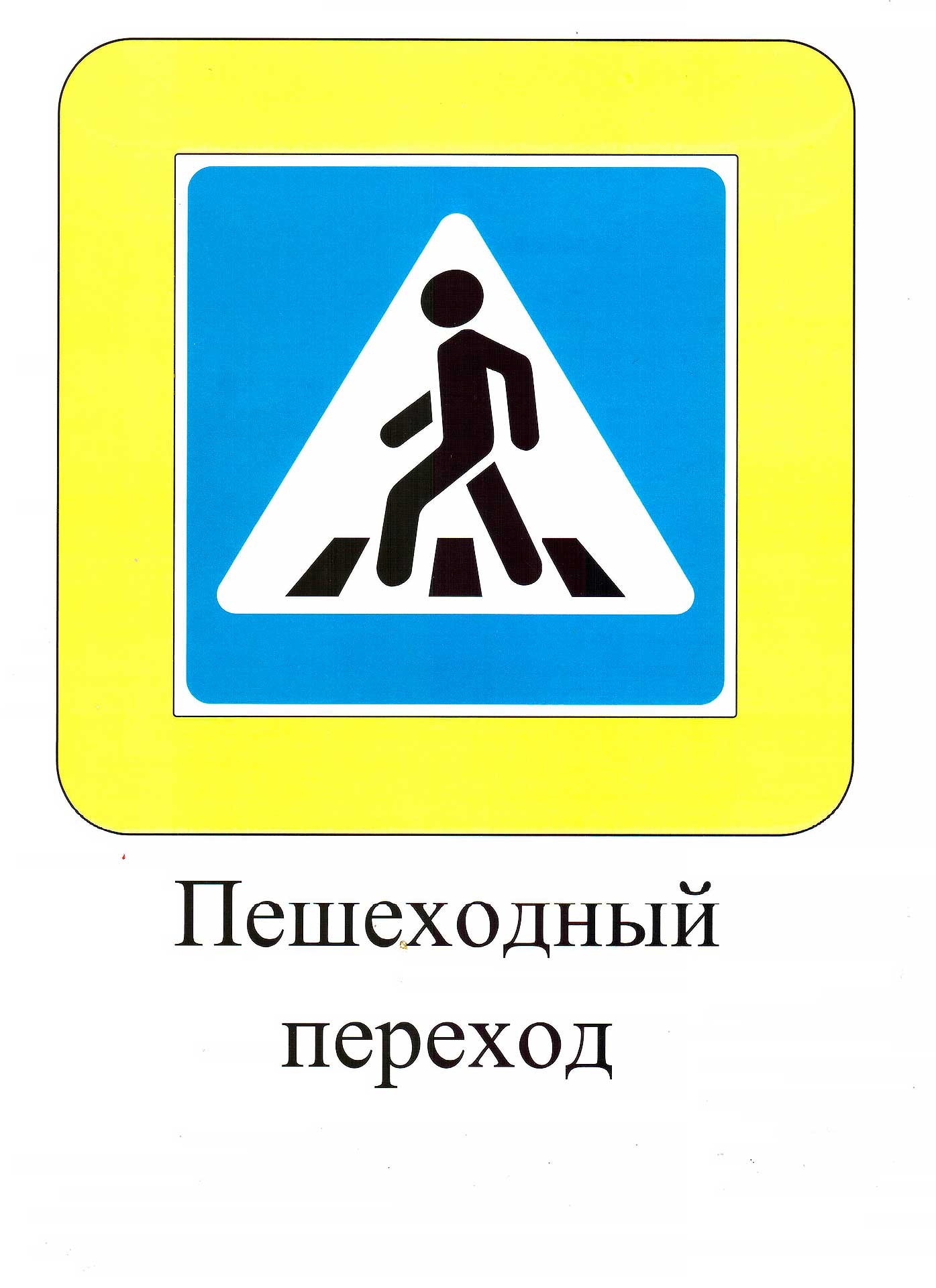 Место есть для перехода,Это знают пешеходы.Нам его разлиновали,Где ходить - всем указали.
В дождь и в ясную погодуЗдесь не ходят пешеходы.Говорит им знак одно:«Вам ходить запрещено!»
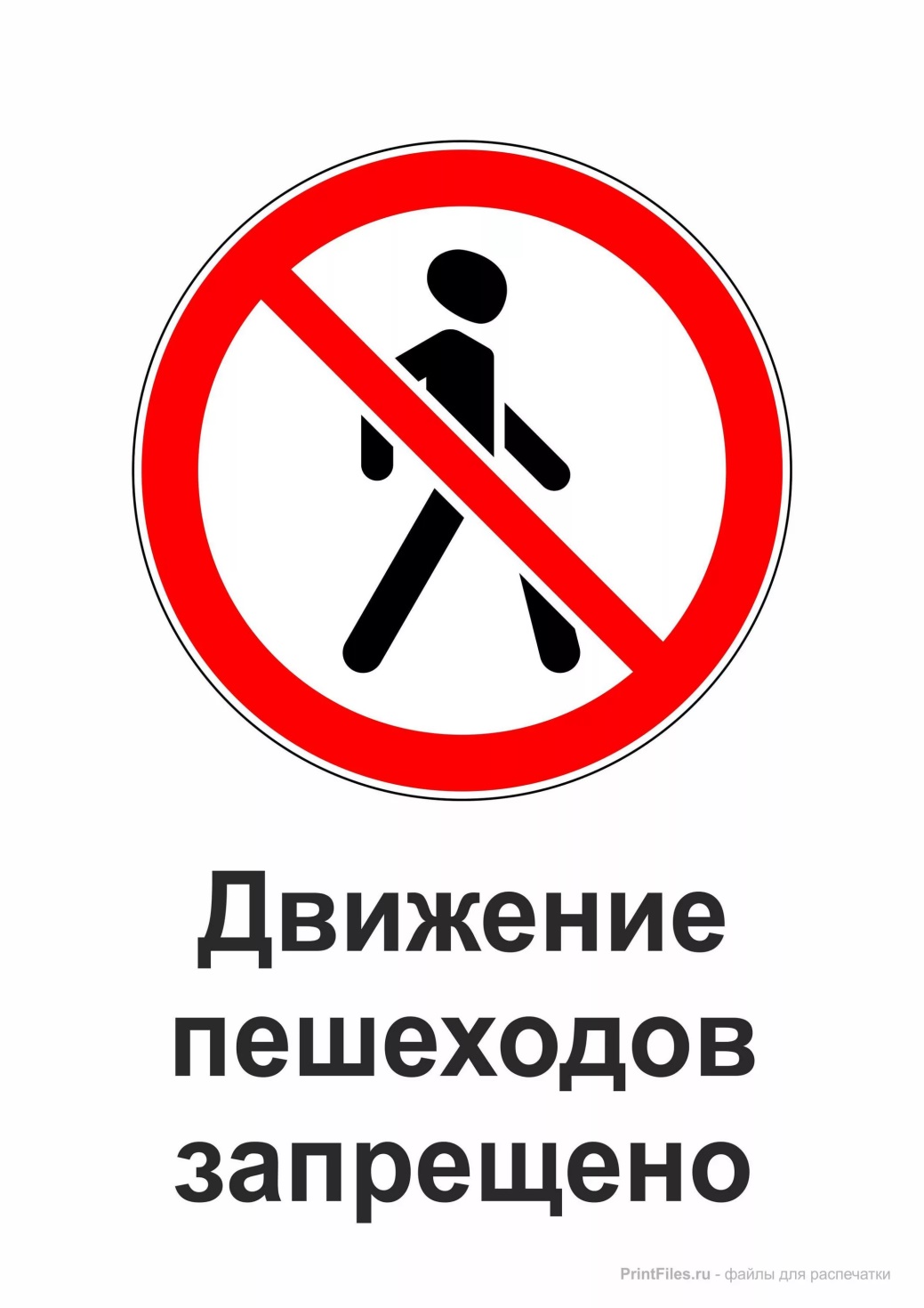 Знает каждый пешеходПро подземный этот ход.Город он не украшает,Но машинам не мешает!
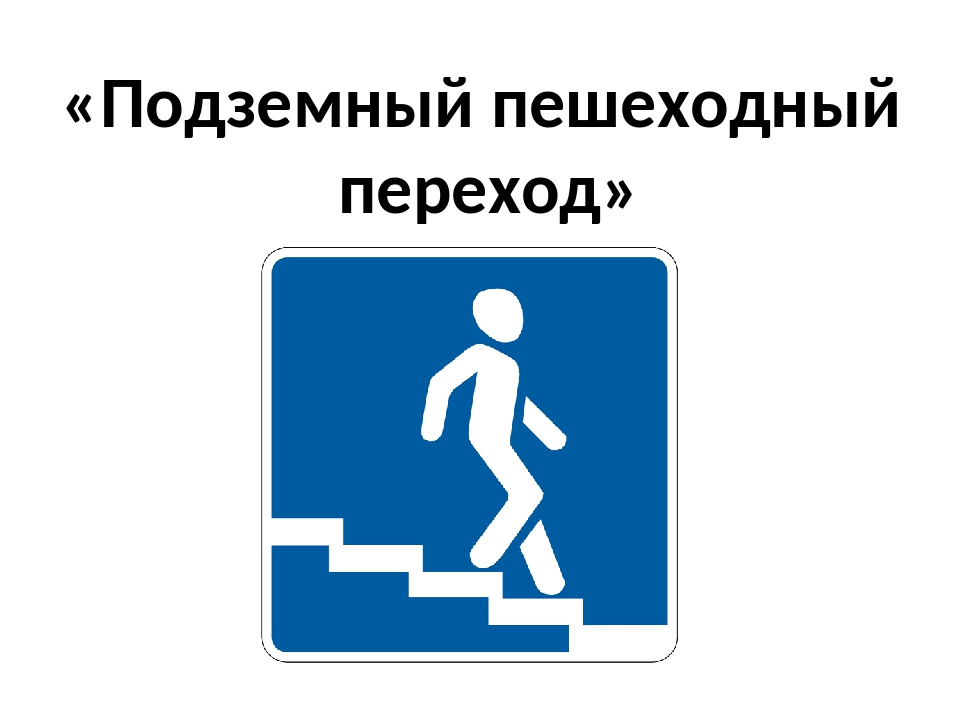 Этот знак ужасно прост –Он через дорогу мост.По нему идут пешком,А под ним мчат с ветерком.
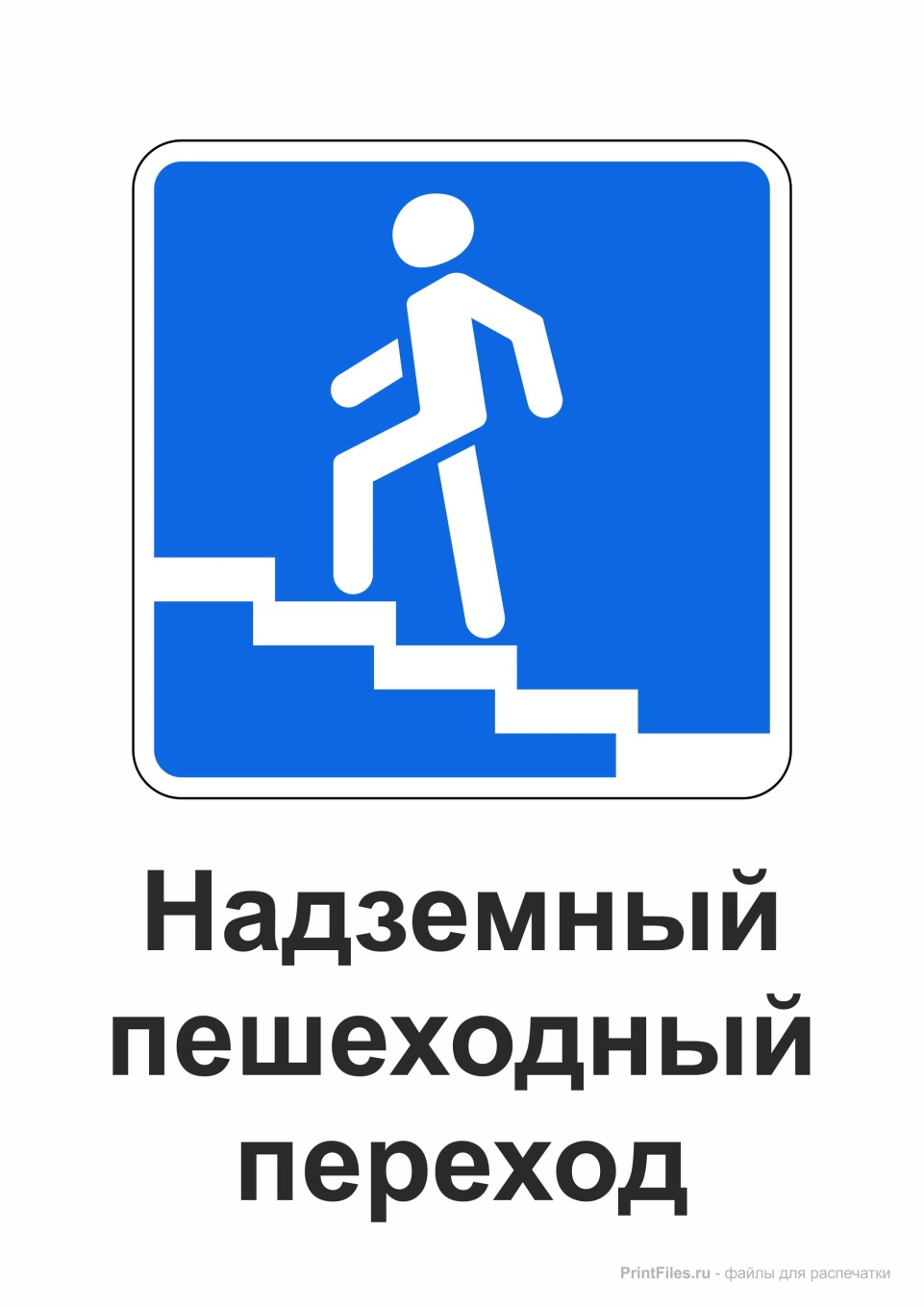 Этот знак, как красный свет,Здесь машинам хода нет.Царство здесь велосипедов,Пешеходов и мопедов.
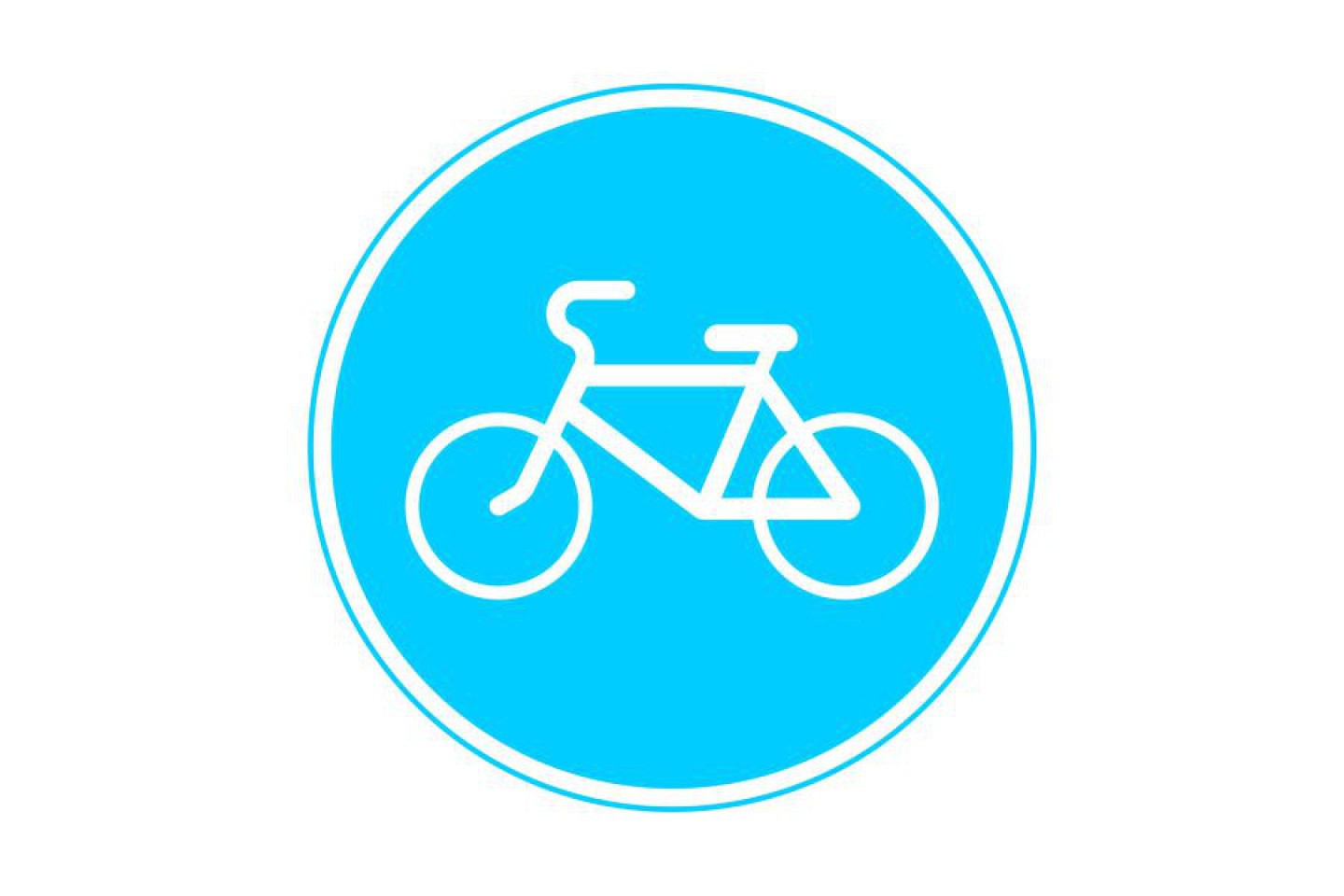 ВЕЛОСИПЕДНАЯ ДОРОЖКА
Ответь на вопросы викторины!
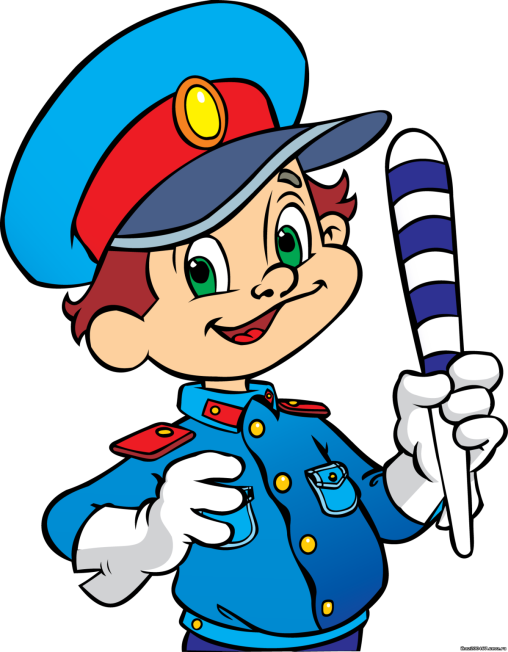 ВИКТОРИНА
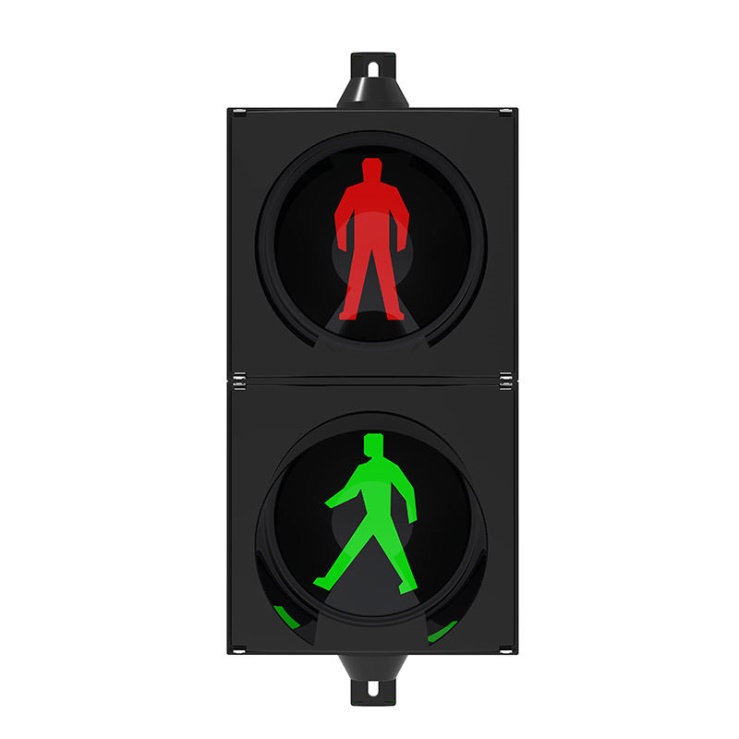 Что означают сигналы светофора с изображенными на них человечками?
Ответ: 
Зажегся свет с красным человечком, значит, стой, с зеленым - иди.
Под знаком столпились людиКататься, но не на верблюдеЗачем же стоят они тут?Троллейбус с автобусом ждут!
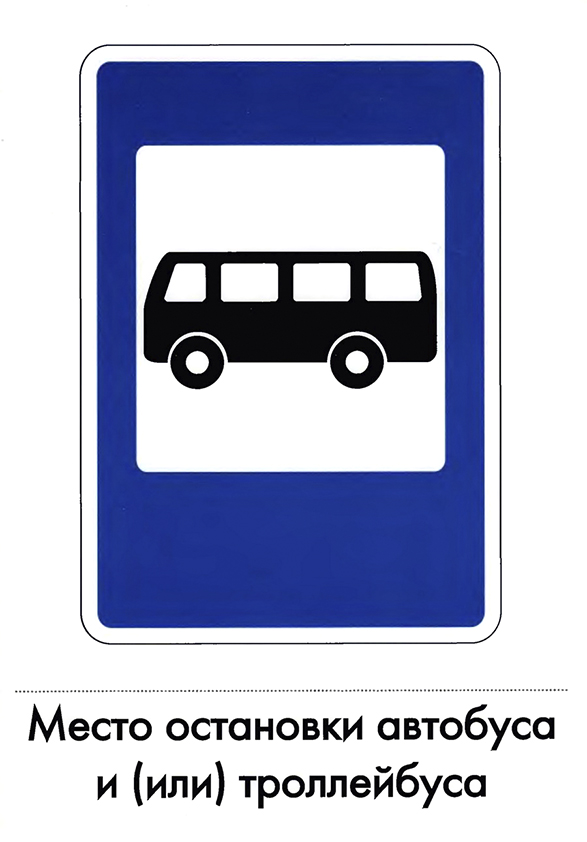 В каких местах пешеходам разрешается переходить улицу?
Ответ:
Только по пешеходным переходам, в местах, обозначенных дорожным знаком «Пешеходный переход».
Элемент дороги, предназначенный для движения пешеходов. Что это?
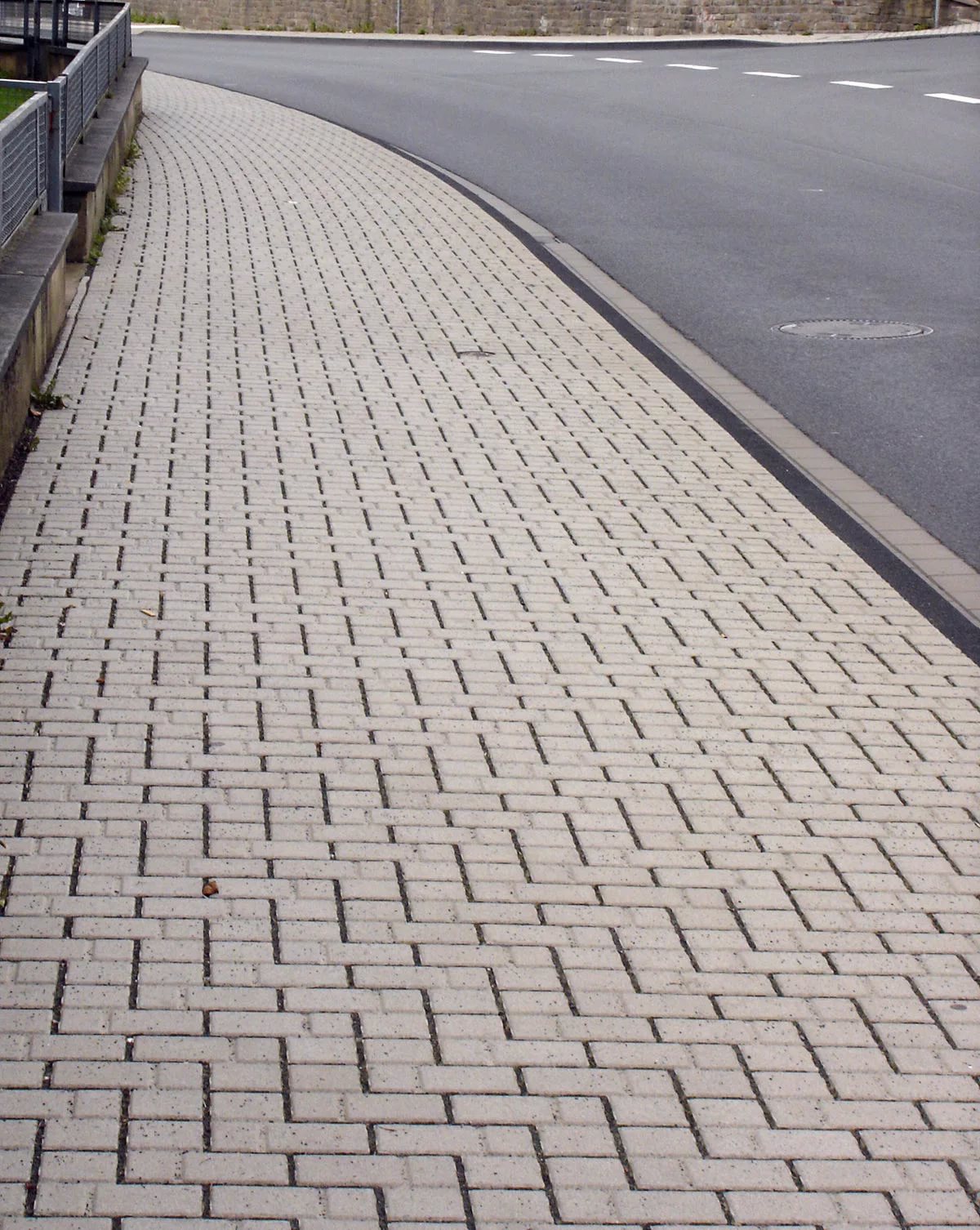 ТРОТУАР
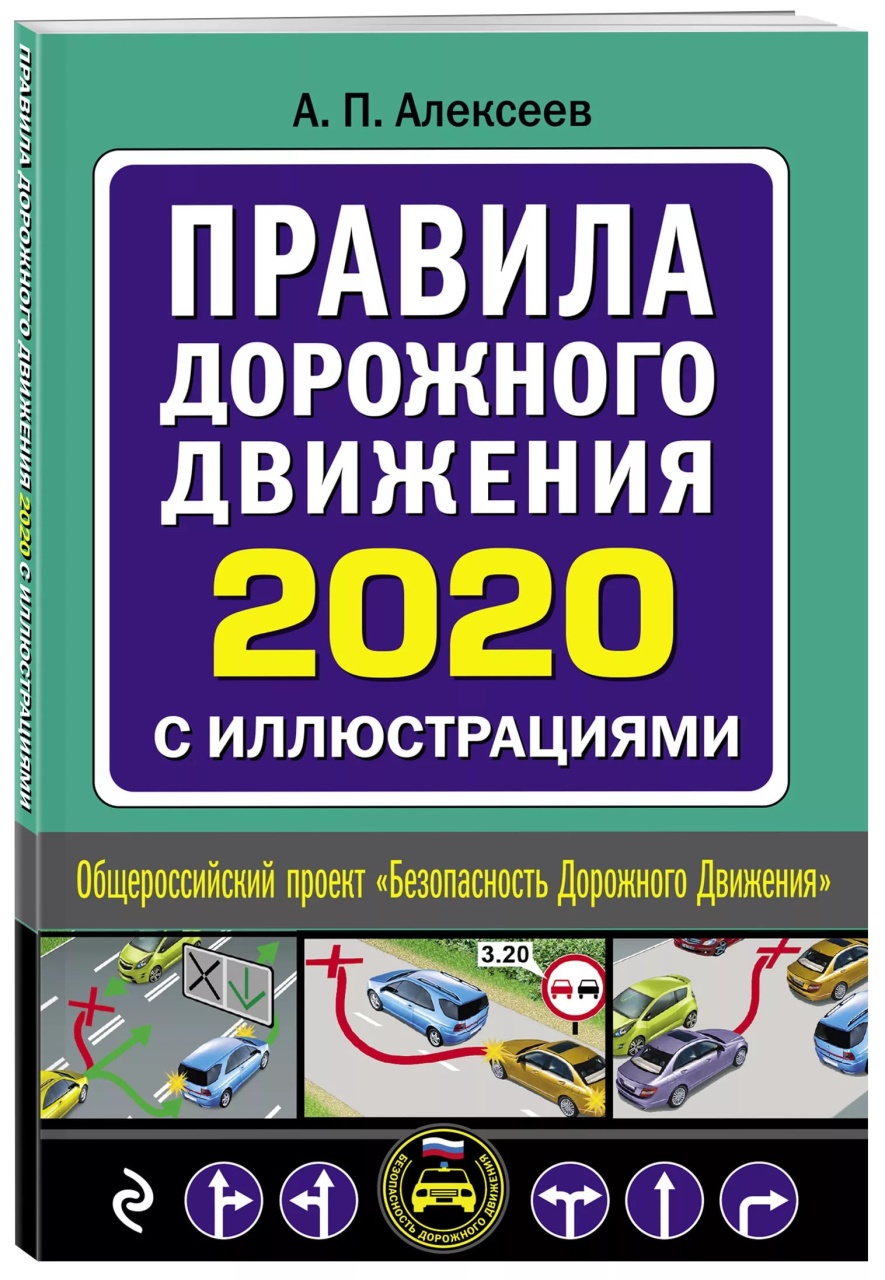 Они нужны и пешеходам, и водителям, поэтому их должны соблюдать все. Нарушать их – значит подвергать опасности свою жизнь и жизнь других людей. 
О чём идёт речь?
ПРАВИЛА ДОРОЖНОГО ДВИЖЕНИЯ
Где и в каком направлении должны двигаться пешеходы при отсутствии тротуара или пешеходной дорожки?
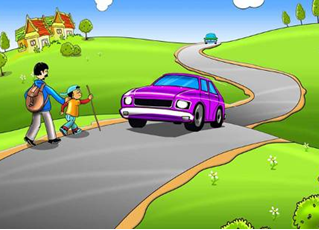 По обочине, навстречу 
движению транспортных 
средств
Элементы, изготовленные из специальных материалов, обладающих способностью возвращать луч света обратно к источнику(важно носить пешеходам в тёмное время суток)
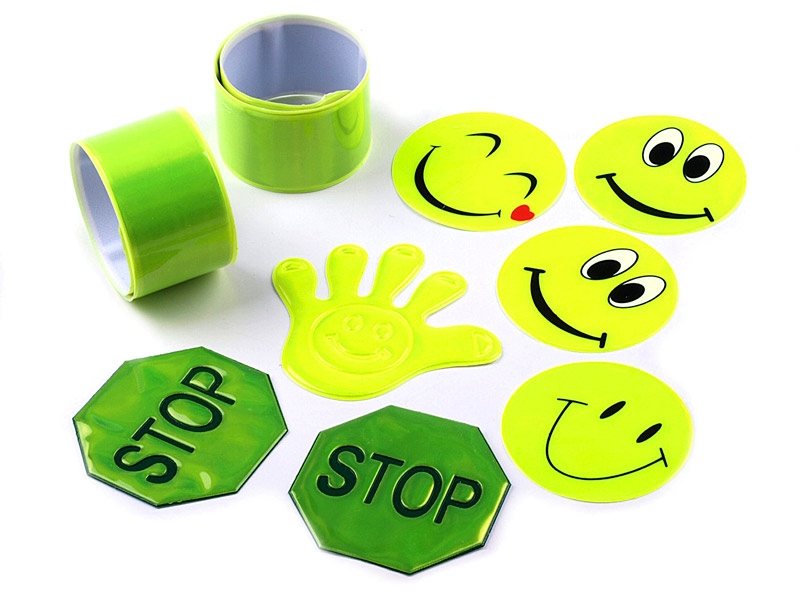 СВЕТОВОЗВРАЩАЮЩИЕ ЭЛЕМЕНТЫ
Спасибо за внимание!
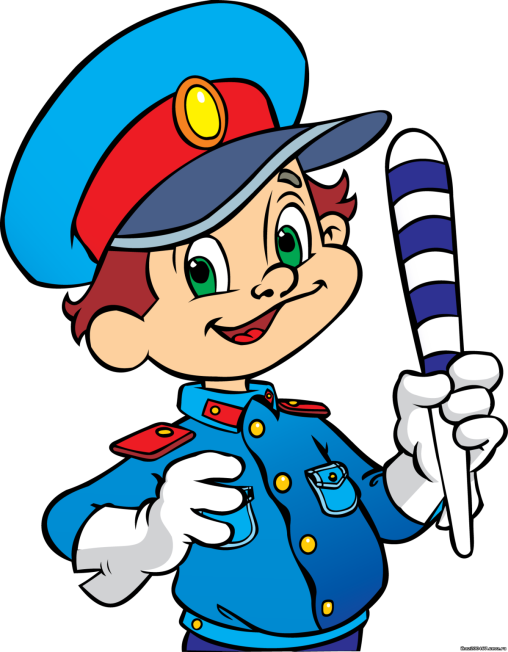